Retorika
Irena Smetonienė
Vilniaus universitetas
Retorika
Retorika yra mokslas, kaip argumentuota kalba paveikti ir įtikinti klausytojus, keisti jų požiūrį ar elgesį. 
Retorika – iškalbos menas, arba menas gerai ir gražiai kalbėti. 
Menas, kuris moko žodžiais įtikinamai reikšti mintis ir jausmus.
Retorika – tai efektyvioji, arba paveikioji, komunikacija.
VU, Filologijos fakultetas
Graikija
Retorikos daugiau kaip 2500 m. prieš Kr. Sicilijoje pradėjo mokyti graikai sofistai (filosofai, išminties mokytojai).
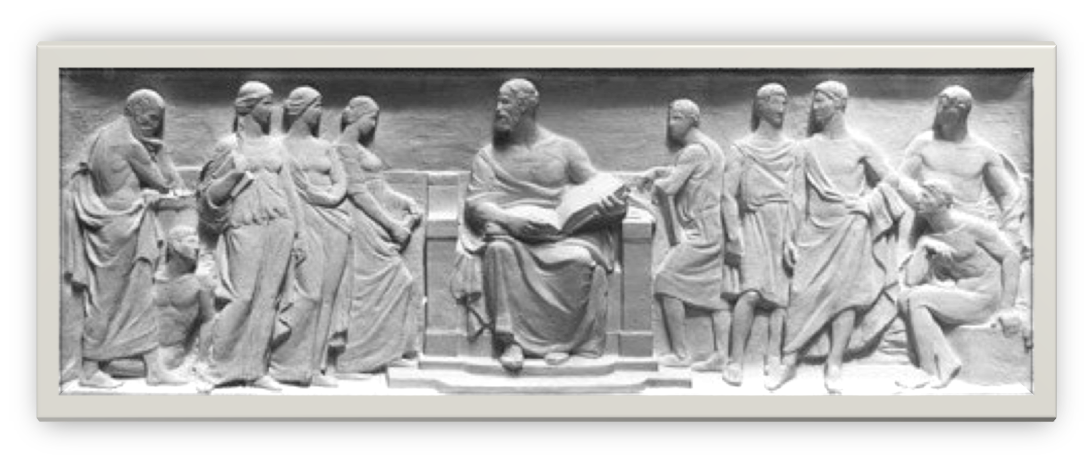 VU, Filologijos fakultetas
[Speaker Notes: Graikijoje imtos kurti retorikos mokyklos, kuriose jaunimas buvo mokomas iškalbos meno, gero argumentavimo, o per pratybas skaitydavo ir analizuodavo savo arba patyrusių kalbų rašytojų (vadinamųjų logografų)  parašytas kalbas.]
Graikija
Argumentuotai kalbėti:  
Teismo salėje.
Senate.
Viešojoje erdvėje.
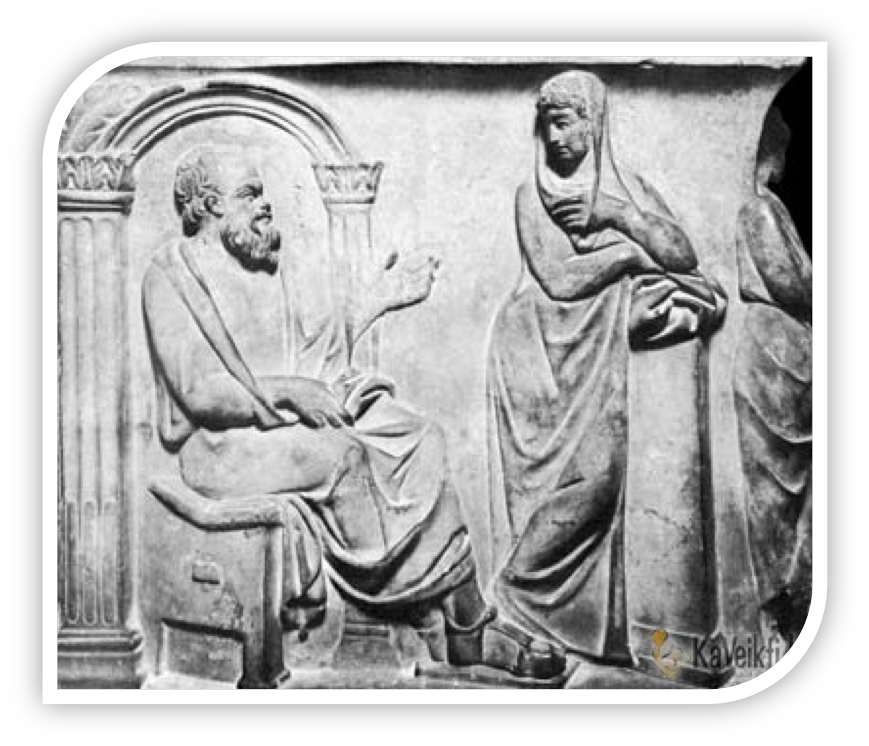 VU, Filologijos fakultetas
Graikija
Formuojamos viešojo gyvenimo normos: 
pirmiausia teisės ir politinės, 
su jomis ir visuomeninės,
ir etinės normos.
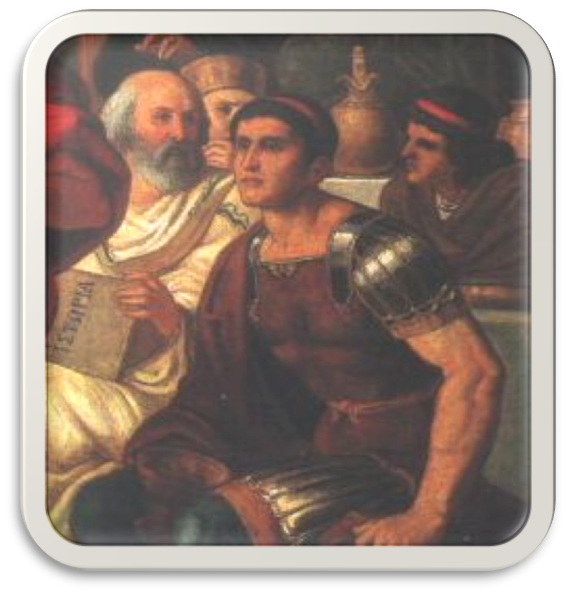 VU, Filologijos fakultetas
Graikija
Manyta, kad retorikos mokymu geriausiai išugdomas išmintingas ir doras žmogus – geras valstybės pilietis.
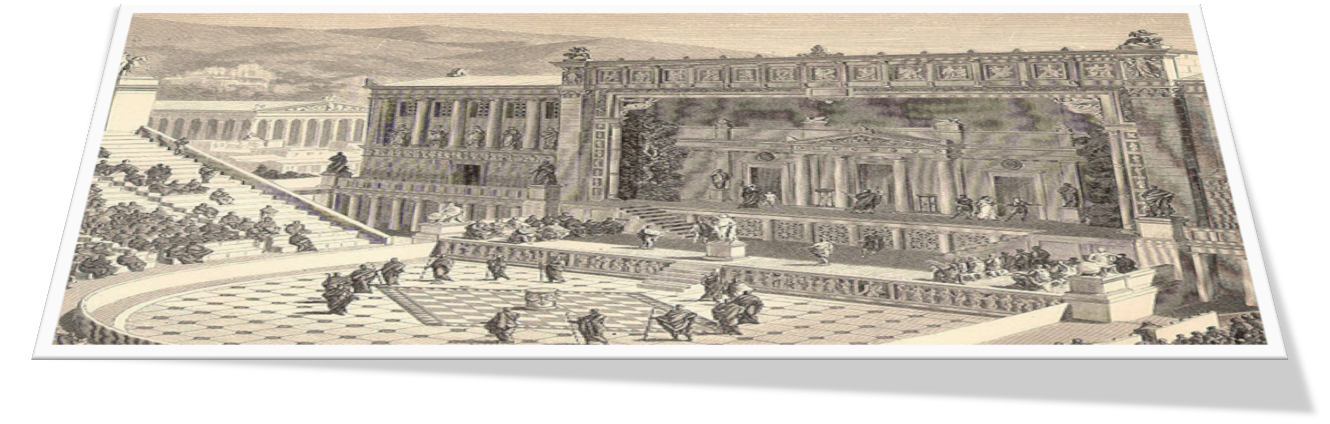 VU, Filologijos fakultetas
Graikija
Gera kalba:
pergali fizinės jėgos panaudojimą, smurtą, neteisybę ir melą;
nesantaiką pakeičia į santaiką;
VU, Filologijos fakultetas
Graikija
c) veikia protą, valią ir jausmus; 
d) susilaukia klausytojų palankumo ir pritarimo, teikia jiems pasigėrėjimą.
VU, Filologijos fakultetas
Graikija
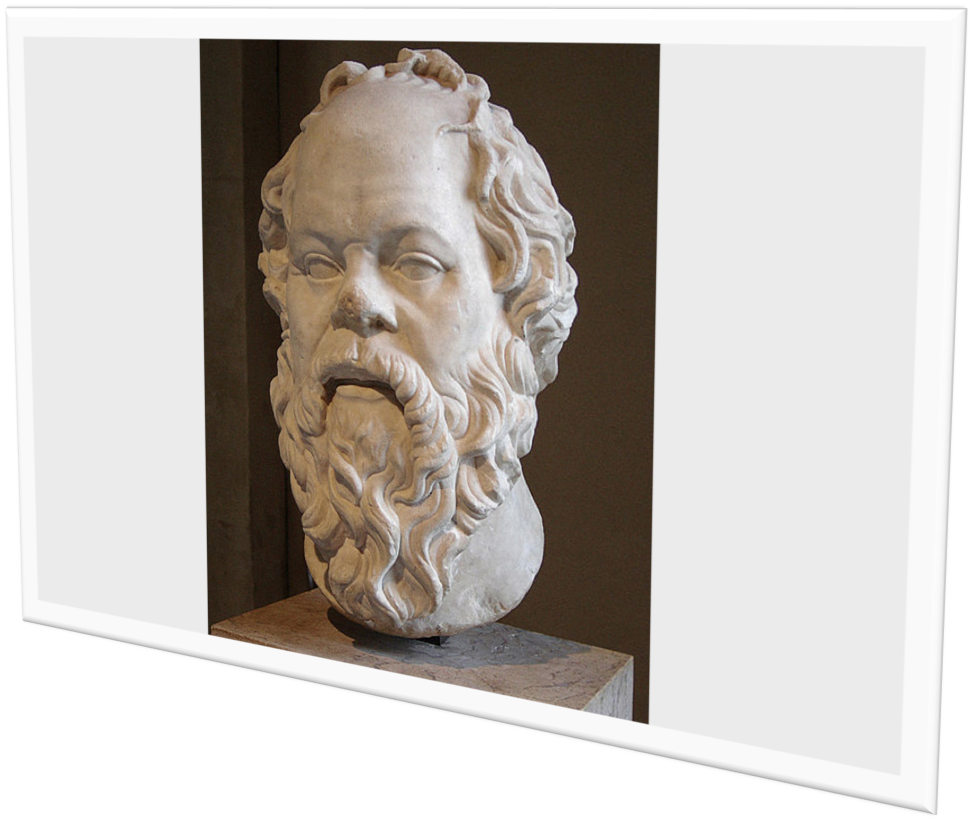 Sokratas
 mirė 399 m. pr. Kr.
Σωκράτης = Sokratēs
VU, Filologijos fakultetas
[Speaker Notes: Sofistai, mėgę įrodinėti, samprotauti, diskutuoti, filosofuoti, nenorėjo priimti išankstinių bet kokio pobūdžio dogmų pažodžiui ir interpretuodavo tas dogmas, ieškodami racionalios minties ir stiprindami mokinių valią. Jie stengdavosi žūtbūt įtikinti juos, teikdami gudrius provokuojančius klausimus.]
Graikija
- Ar, tavo nuomone, aš pripažįstu kokių nors demonų egzistavimą?
- Taip, pripažįsti.
- O demonai argi ne dievų vaikai arba ne kažkas dieviška?
- Taip, dievų vaikai.
- Ar gali būti toks žmogus, kuris pripažintų dievų vaikus, o pačių dievų – ne?
VU, Filologijos fakultetas
[Speaker Notes: Provokaciniais  klausimais garsėjo išminčius Sokratas. Jis siekė patikrinti mokinio pozicijos, nuomonės, įsitikinimų tvirtumą, sąžiningumą, teisingumą. Jo klausimų pagrindas, kai kalbėtojo pozicija atsisuka prieš jį patį.
Iš tiesų Sokrato klausimų negalima vadinti nekorektiškais, apie juos pasakoja Aristotelis III Retorikos knygoje, taip pat ir dialogų meistras Platonas naudojosi savo mokytojo Sokrato klausimų - atsakymų metodu ir netgi pagrindiniu savo kūrinių veikėju pasirinko Sokratą: šis pirmiausia tiksliai formuluoja klausimą, o paskui  -  atsakymas į jį turėjo iš dalies paaiškinti tiriamąjį objektą ir sudaryti prielaidas tolesnei jo analizei, vesti aistringo tiesos ieškojimo keliu. Žinoma, Sokratas mokėjo klausimų virtine užgriūti savo kaltintojus ir galų gale paskutiniuoju klausimu - atsakymu priremti prie sienos. Meleto, tvirtinusio, kad šis nepripažįstąs dievų, Sokratas paklausęs]
Graikija
V a. prieš Kr. retorikos mokytojai 
Korakas ir  Teisijas. 

„Nedorõs varnos (gr. Korax – varnas) nedoras ir kiaušinis.“
VU, Filologijos fakultetas
[Speaker Notes: „Jeigu tu, Korakai, išmokei mane retorikos, tai leiskis įtikinamas, kad tau nieko nepriklauso; o jeigu aš nesugebėsiu tavęs įtikinti, tai reikš, kad manęs neišmokei ir tokiu atveju užmokestis tau taip pat nepriklauso, nes, neišmokęs manęs retorikos meno, neišlaikei žodžio“. Į tai Korakas replikavo: „Jeigu mane, Teisijau, įtikinsi, kad man užmokestis nepriklauso, tai reikš, kad tave išmokiau įtikinimo meno ir tu man skolingas, tačiau jeigu tu manęs tuo neįtikinsi, tai tuo labiau privalai man užmokėti, nes nebūsiu įtikintas neimti iš tavęs užmokesčio“.]
Graikija
Lisijas (apie 445 – 380 m. pr. Kr.) 
Pasakojimas paprastas, be puošmenų, kalba taisyklinga, gryna, logiška. 

Gorgijas (485 – 380 pr. Kr.) 
Didžiausias dėmesys puošnumui, skambesiui.
Suklasifikavo viešąsias kalbas į teismų, politines ir progines.
VU, Filologijos fakultetas
[Speaker Notes: Gorgijas įtikinamai įrodinėja, kad ji visai nekalta: ji nesirenka, nesprendžia ir neveikia, bet pati yra pasirenkama gausybės vyrų, už ją sprendžia dievai ir likimas.  Virtuoziški Gorgijo kalbos triukai, gebėjimas virš tiesos iškelti regimybę ir tikėtinumą, skambiomis ir sklandžiomis periodų deklamacijomis ir įgudusio žodžio meistro vingrybėmis menkus dalykus parodyti didelius, o didelius – menkus, susilaukė ir nemenkos kritikos.]
Graikija
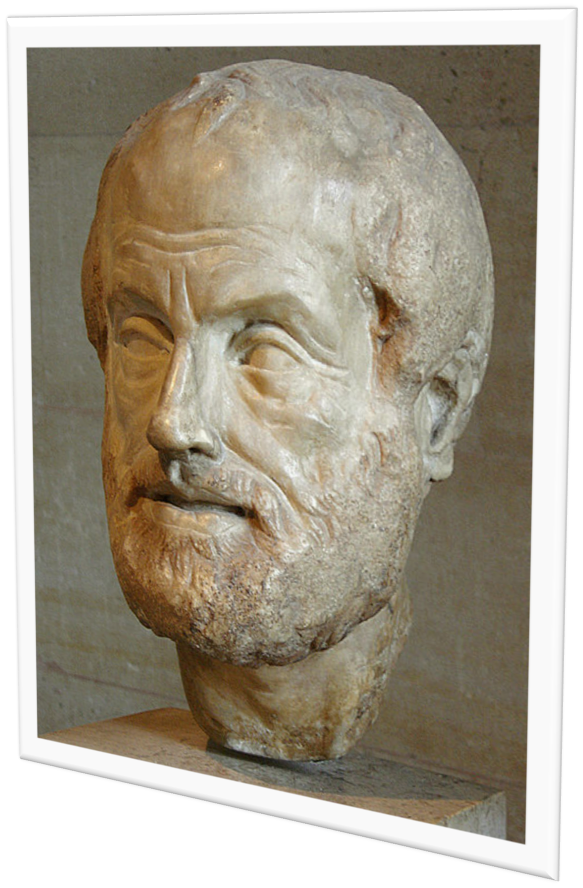 Aristotelis
 (384 – 322 m. pr. Kr.)
Αριστοτέλης 
= Aristotelēs
VU, fakultetas
[Speaker Notes: Aristotelio retorika iš esmės buvo filologijos mokslas plačiąja prasme. Jo įtaka retorikos mokslo raidai tokia didelė, kad be jo postulatų neapseina turbūt nė vienas retorikos autorius. Aristotelio tiesos universalios ir aktualios. Didžiausi retorikos, filosofijos ir poetikos  mokslo autoritetai iki šiol cituoja Aristotelį itin pagarbiai: „Taip sakė jau Aristotelis“...]
Graikija
Retorika prasideda ten, kur griežtas įrodymas persipina su įtikinimu. 
Įtikinti auditoriją prieš jos valią.
Pagrindas – logika.
Retorika – tarpininkas tarp filosofų ir sofistų.
VU, Filologijos fakultetas
Graikija
„Retorika“ 
Aptariamos trys būtinos iškalbos savybės: aiškumas (σαφήνεια), 
taisyklinga graikų kalba (τò έλληνίζειν), tinkamumas (τò πρέπον).
VU, Filologijos fakultetas
Graikija
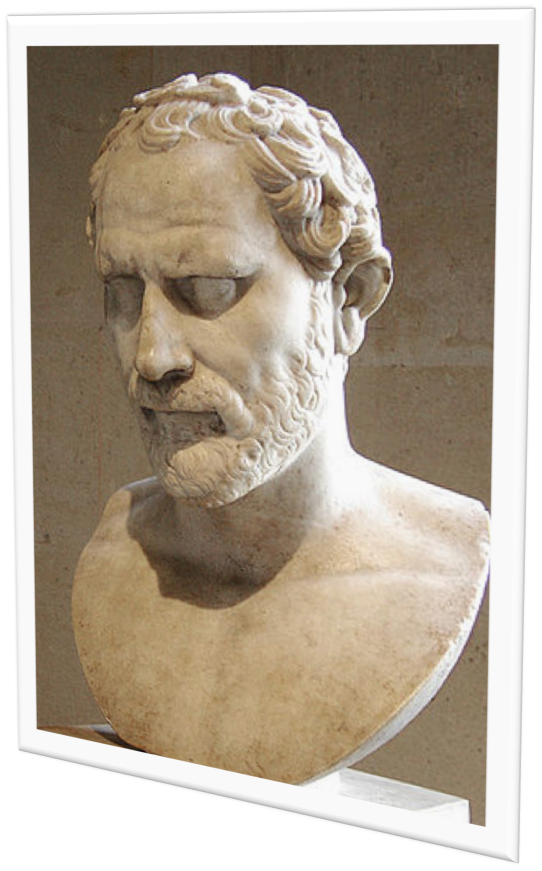 Demostenas 
(384 – 322 m. pr. Kr.)
Δημοσθένης 
Dēmosthénēs
VU, fakultetas
[Speaker Notes: Demosteno vardas tapo oratoriaus sinonimu ne tik Graikijoje, bet ir visoje Europoje. Ir iki šių dienų Demosteno vardas tapęs bendriniu. Kai graikai didžiąja raide rašė Filosofas, turėjo galvoje tik Aristotelį, o kai rašė Poetas – prieš visų akis iškildavo didžiausias iš visų poetas Homeras, kai rašė ar tarė Retorius, galvoje turėjo vienintelį Demosteną.
karalius Filipas, perskaitęs vieną tokią kalbą, paradoksaliai pasakė, kad jeigu būtų girdėjęs šį oratorių kalbant, jo įtikintas tikrai būtų balsavęs už karą prieš save. Demostenas labai  rimtai rengdavosi  kalbėti, o kalbų turinys visada derėjo su forma.  Didžiausią dėmesį jis skyrė kalbos sakymui: gestams, mimikai, balsui, aiškiai tarsenai.]
Graikija
Tik būdami laisvi žmonės gali ieškoti tiesos!
DEMOKRATIJA, ŽODŽIO LAISVĖ, TIESA buvo ir lieka pamatas, ant kurio išaugo ir klasikinė, ir šiuolaikinė retorika. 
Įtikinimas buvo ir liko pagrindinė retorikos sąvoka.
VU, Filologijos fakultetas
Roma
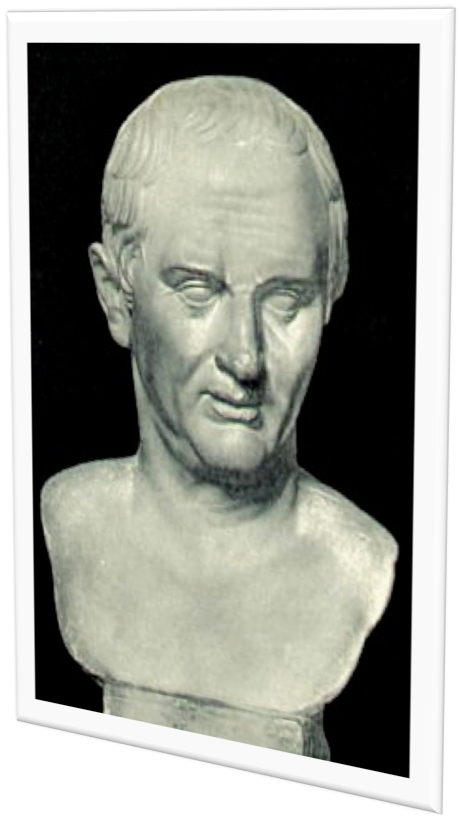 Ciceronas 
(106 – 43 m. pr. Kr.) 
Marcus Tullius Cicero
VU, Filologijos fakultetas
Roma
Cezaris
 Atėjau. Pamačiau. Nugalėjau. 

Ciceronas 
Atėjau. Pasakiau. Įtikinau.
VU, Filologijos fakultetas
Roma
Cezaris:
„Ciceronas yra didesnis už visus laurais vainikuotus triumfatorius, nes žmogus, išplėtęs romėnų dvasios ribas, vertesnis už romėnų valstybės ribas išplėtusius karvedžius.“
VU, Filologijos fakultetas
Roma
„Apie oratorių“
stiliaus rūšys:
 Žemasis 
Vidurinysis 
Aukštasis
VU, Filologijos fakultetas
Roma
TIKSLAI:
MOKYTI. 
Oratorius privalo įrodyti savo ginamųjų teiginių teisingumą ir pamokyti klausytojus, kaip dera elgtis. 

Tinka žemasis stilius, aiškūs, tikslūs, raiškūs sakiniai.
VU, Filologijos fakultetas
Roma
DŽIUGINTI. 
Garbingas ir teisingas oratorius dailia kalba turi suteikti klausytojams pasigėrėjimą ir taip pelnyti jų palankumą.
Tinka vidurinysis stilius, taiklūs ir sąmojingi sakiniai.
VU, Filologijos fakultetas
Roma
JAUDINTI. 
Oratorius turi gebėti sujaudinti, sukelti auditorijai tokius jausmus, kokių reikalauja situacija. 
Tinka aukštasis stilius, svarūs ir įspūdingi sakiniai.
VU, Filologijos fakultetas
Roma
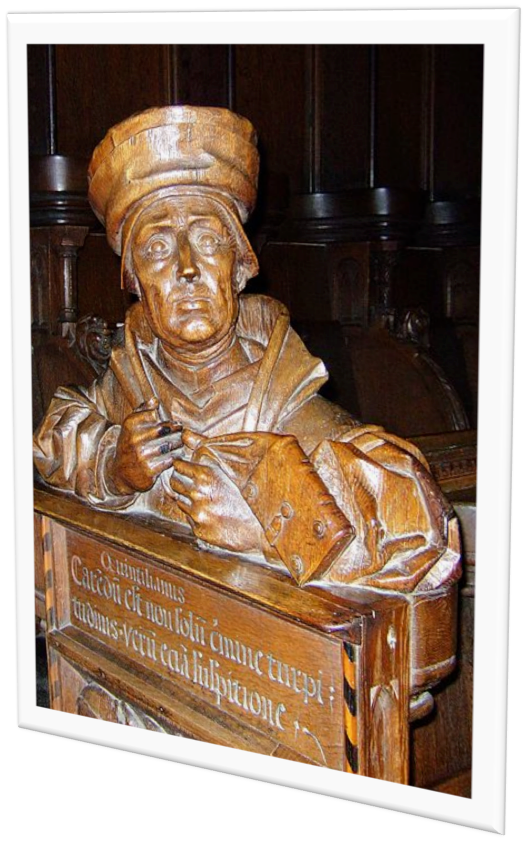 Markas Kvintilianas
Marcus Fabius Quintilianus
 (35 – 96 m.) 
12 knygų veikalas 
„Oratoriaus mokymas“
VU, Filologijos fakultetas
Retorikos  žlugimas
P. Ramee (1515–1572) laisvųjų menų reforma.
Loginis mąstymas, samprotavimas – logikai.
Dispozicija – dialektikai.
Oratoriaus moralė – etikai.
Retorika – mokslas apie kalbą ir stilių, ir kalbėjimo technika. 
Atgimimas tik XX a.
VU, Filologijos fakultetas
Lietuva
Retorikos mokoma kartu su logika ir gramatika.
Vis dėlto krypstama į stilistiką ir poetiką.
Poetinė proginė retorika XVI a. Vilniaus jėzuitų 
Akademijoje.
 Motiejus  Kazimieras Sarbievijus – stilistikos 
ir poetikos meistras.
VU, Filologijos fakultetas
Lietuva
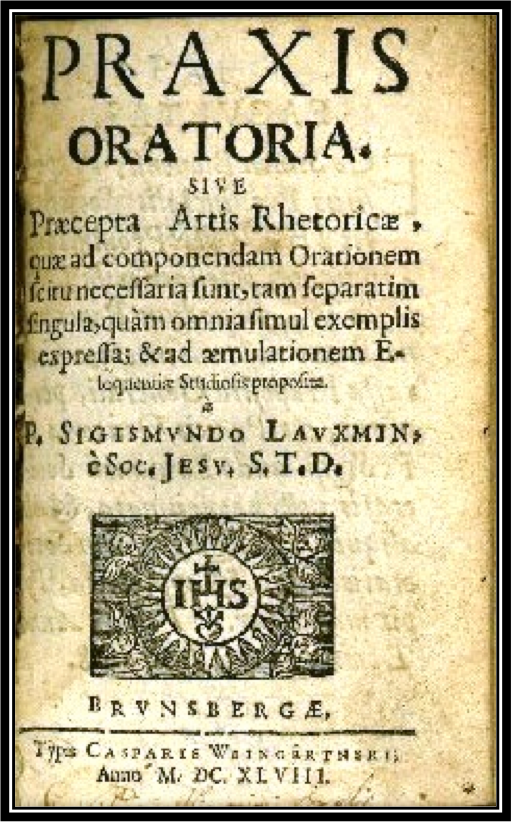 Žygimantas Liauksminas 
„Oratoriaus praktika 
arba retorikos meno taisyklės“
 1648 m.,
14 leidimų visoje Europoje.
VU, Filologijos fakultetas
Lietuva
XVIII a. – XIX a. retorika transformuojasi į grožinės literatūros teoriją ir stilistiką, visas dėmesys sutelkiamas į kompoziciją ir retorines figūras.
VU, Filologijos fakultetas
Lietuva
XX a. pradžioje lietuviškos iškalbos praktiką visiškai perima stilistikos, literatūros teorijos ir gimtosios kalbos vadovėliai, didžiausias dėmesys skiriamas rašytiniams grožiniams tekstams. Retorikos nelieka net vardo.
VU, Filologijos fakultetas
Retorinis idealas ir oratoriaus asmenybės ugdymas
Pagal Aristotelį trys efektyvaus įtikinimo būdai – logas, etosas ir patosas – lemia oratoriaus bendravimo su klausytojais sėkmę. Logas apima temą, dalyką, loginį mąstymą, etosas – kalbėtojo būdą, kokį jį mato klausytojai, patosas – jausmų skalę.
VU, Filologijos fakultetas
Retorinis idealas ir oratoriaus asmenybės ugdymas
Ciceronas: „žmonių giminėje nieko nėra taip reta kaip tobulas oratorius“.
Tikras oratorius yra su dialektiko sąmojingumu, filosofų mintimis, poetų žodžiais, teisininkų atmintimi, tragikų balsu, geriausių aktorių vaidyba.
VU, Filologijos fakultetas
Retorinis idealas ir oratoriaus asmenybės ugdymas
Katonas Vyresnysis. Oratorius yra geras vyras, turintis iškalbos patirtį (Orator est vir bonus dicendi peritus). 
Vir bonus – išmanantis kultūrą, išsilavinęs, išsiauklėjęs ir moralus.
VU, Filologijos fakultetas
Šiuolaikinio oratoriaus ugdymo teorija
R. Koženiauskienė: „Oratoriaus asmenybė yra 7 didžiųjų E – Erudicijos, Etikos, Etiketo, Energijos, Estetikos, Emocijų (iš jų ir empatijos), Elokvencijos – sintezė.“
VU, Filologijos fakultetas
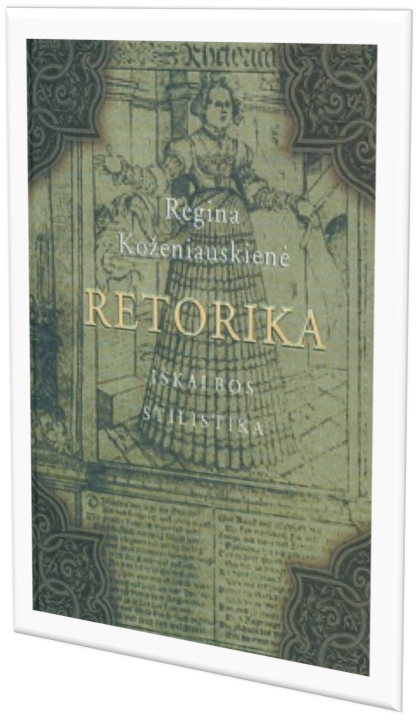 Graikų retorikos mokslą 
sudarė penkių dalių kanonas, 
jį kartu su kultūra perėmė 
romėnai, juo didžia dalimi 
vadovaujasi šiuolaikinė retorika.
VU, Filologijos fakultetas
Šiuolaikinė retorika
Klasikinė retorika            Šiuolaikinė retorika  
Invencija				Temos, problemos 
(medžiagos ieškojimas	medžiagos
 ir rinkimas temai,		rinkimas.
 radimas, ką pasakyti).		
Dispozicija (nuosekli, 	Loginis teksto
logiška, rišli teksto 		komponavimas.
struktūra).
VU, Filologijos fakultetas
Elokucija (kalbos 		Kalbinis ir 
parengimas kalbos		stilistinis kalbos
ir stiliaus atžvilgiu).		sutvarkymas.

Memorija 			Kalbos sakymo
(atminties ugdymas).	būdo parinkimas.
VU, Filologijos fakultetas
Akcija – (atlikimas,		Kalbos sakymas.
sakymas, balso, 
gestų, mimikos 
mokslas).
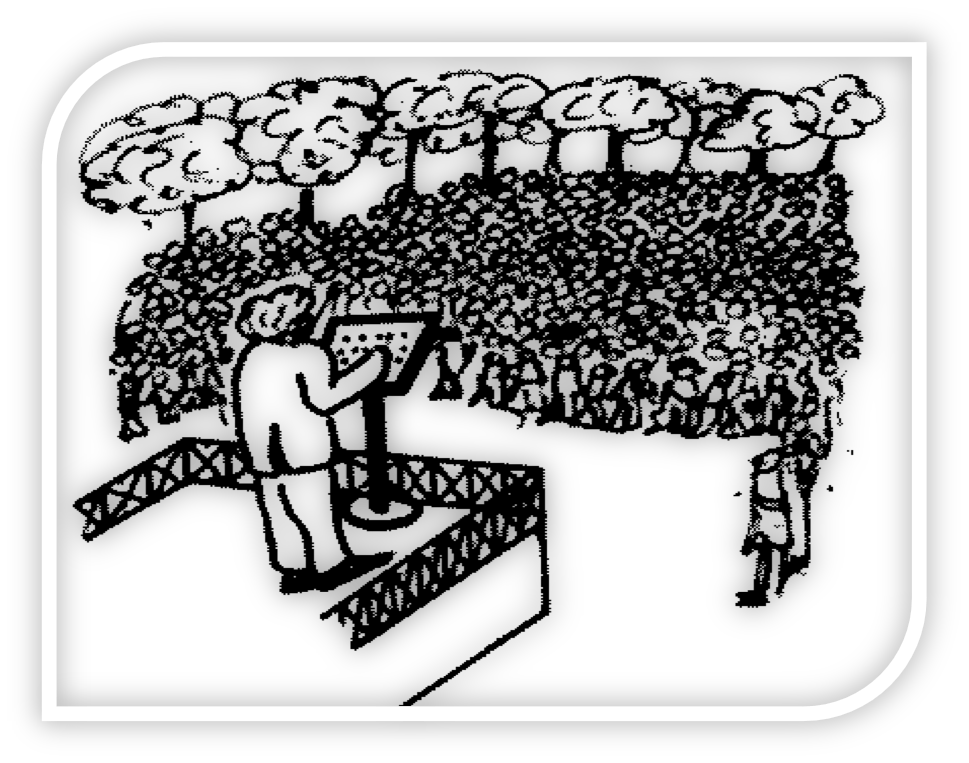 VU, Filologijos fakultetas
Šiuolaikinei retorikai rūpi abi pusės – ir kalbėtojas, ir klausytojas. Kaip ir klasikinėje 
retorikoje, svarbi 
kalbančiojo retorika, 
bet daug dėmesio 
skiriama klausančiojo 
retorikai.
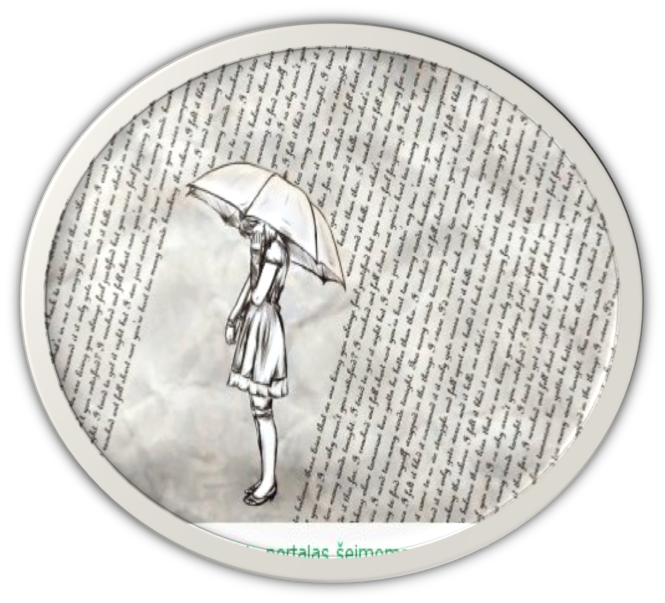 VU, Filologijos fakultetas
Klasikinėje retorikoje buvo būtina išmokti kalbą atmintinai, todėl 
memorija buvo svarbi 
retorikos dalis.
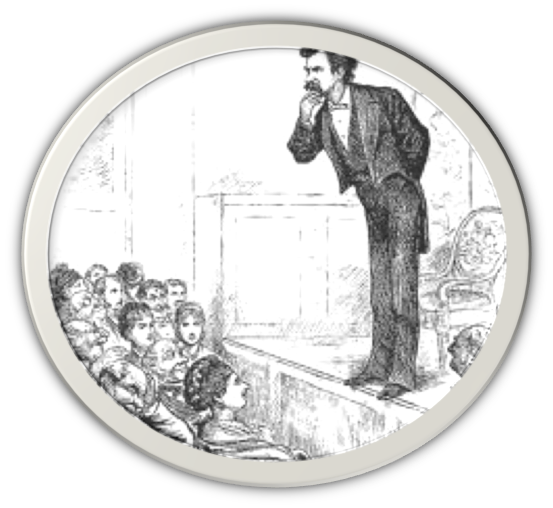 VU, Filologijos fakultetas
Reklama – mažoji retorikos forma!
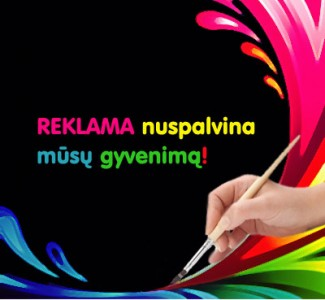 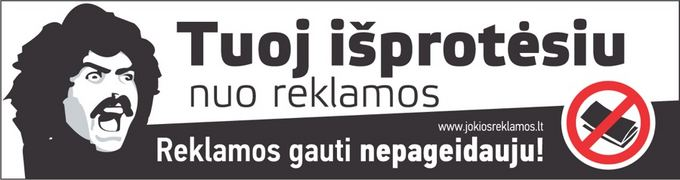 VU, Filologijos fakultetas
Reklama – mažoji retorikos forma!
Reklamos atveju susiduriama su tikru paradoksu – priverstiniu paklusnumu, esant laisvam pasirinkimui.
VU, Filologijos fakultetas
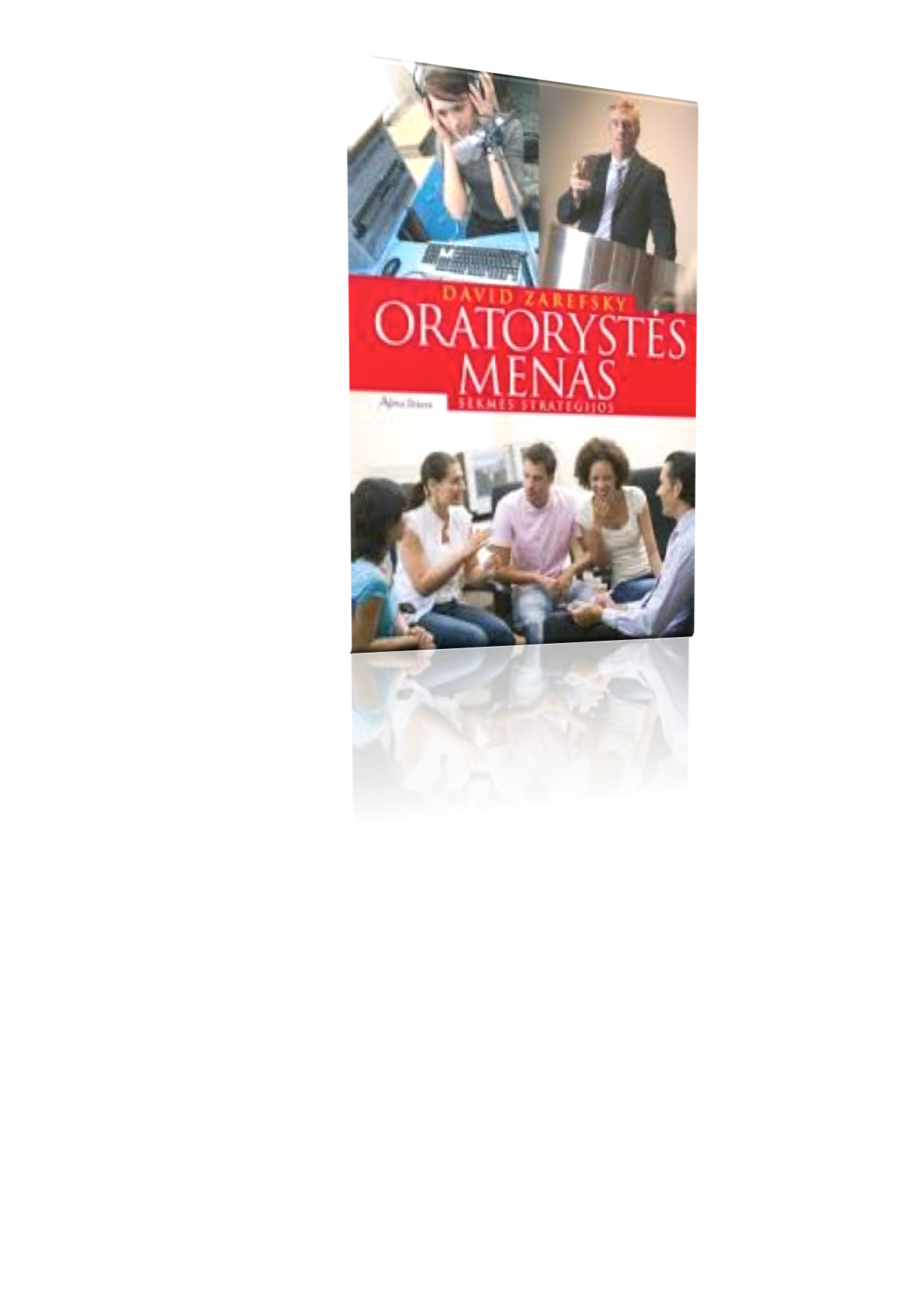 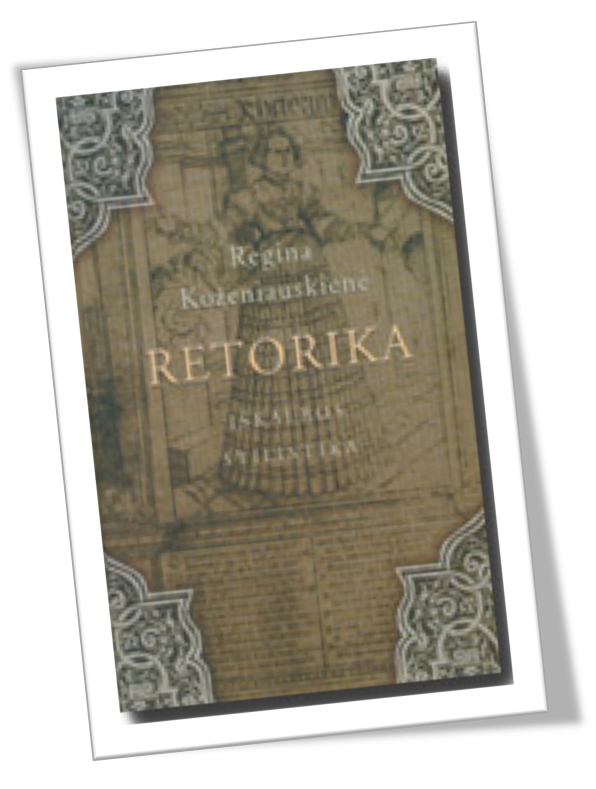 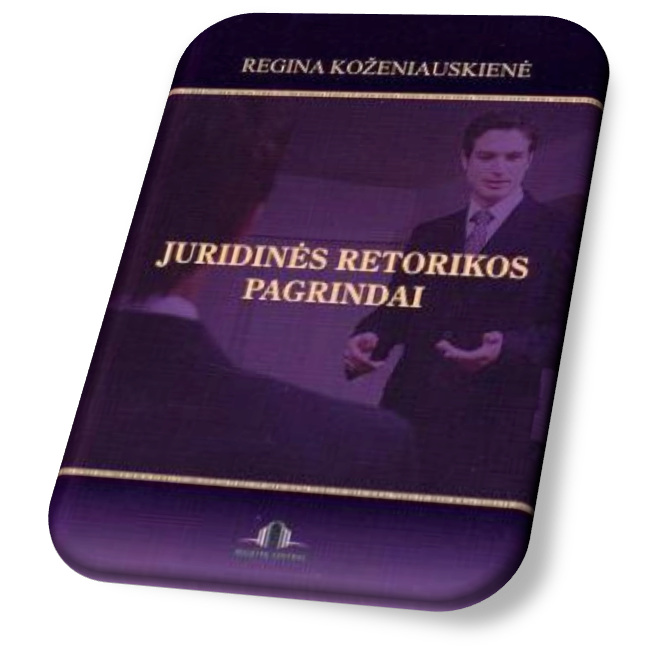 VU, Filologijos fakultetas
Viešoji kalba
Viešoji kalba – oratoriaus monologas tam tikra tema, skirtas iš anksto organizuotai klausytojų grupei.

Viešoji kalba – pagrindinė retorikos forma.
VU, Filologijos fakultetas
Viešoji kalba
Viešosios kalbos aplinkybės:
kas kalbama
kam kalbama
kaip kalbama
kur kalbama
VU, Filologijos fakultetas
Viešoji kalba
Viešųjų kalbų tipai pagal tikslus:

informacinės
apeliacinės – įtikinimo, įtaigos ir skatinimo
estetinės, arba emocinės
VU, Filologijos fakultetas
Viešoji kalba
Viešųjų kalbų tipai pagal tematiką ir oratoriaus veiklą:
akademinės kalbos
juridinės kalbos
teologinės kalbos
politinės kalbos
administracinės kalbos
proginės kalbos
VU, Filologijos fakultetas
Viešoji kalba
Viešųjų kalbų tipai pagal parengimo ir sakymo būdą:
skaitomosios kalbos
laisvosios kalbos
improvizuotosios kalbos
VU, Filologijos fakultetas
Viešoji kalba
Viešųjų kalbų žanrai:
pranešimas,
paskaita,
prakalba,
pamokslas,
žodis,
epitafinė kalba,
tostas ir t.t.
VU, Filologijos fakultetas
Informacijos pateikimo intencijos
Informuoti, pranešti, supažindinti, išaiškinti
Įrodyti – be to neįmanoma įtikinti
Įtikinti
Įteigti
Manipuliuoti
Atlikti ritualą
VU, Filologijos fakultetas
Kalbos parengimo formos
Rašomas visas tekstas

Rašomas konspektas

Rašomos tezės

Rašomas planas
VU, Filologijos fakultetas
Loginio mąstymo kanonai
Tai loginės ir retorinės topikos kūrimo pamatas:
  prieštaravimo dėsnis
        kalbėtojas neturi prieštarauti pats sau 
negalimo trečiojo dėsnis 
   jam pritaikyti reikia griežto semantinio supriešinimo (kaltas/nekaltas,   teistas/neteistas, gyvas/miręs, nėščia/nenėščia ir t.t. 
pakankamo pagrindo dėsnis 
 kiekvienas tvirtinimas turi turėti patikimą pamatą – įrodytas, pagrįstas, argumentuotas
VU, Filologijos fakultetas
Loginio mąstymo kanonai
tapatybės dėsnis 
kalbėtojas ir klausytojas galvoje turi turėti tą patį objektą, kuris kiekvienoje kalboje gali arba turi būti apibrėžiamas iš naujo (nustatoma definicija)
VU, Filologijos fakultetas
Retorinė argumentacija
Argumentavimo tikslas – įrodyti ir įtikinti.

Retorinės sėkmės hierarchija:
įrodyta ir įtikinta (tobula kalba)
neįrodyta, bet įtikinta
įrodyta, bet neįtikinta
neįrodyta ir neįtikinta (visiška retorinė nesėkmė)
VU, Filologijos fakultetas
Retorinė argumentacija
Retorinė argumentacija sutaptų su logine, jei neturėtume galvoje argumentavimo meno, kuris reiškia adresato paisymą, tam tikros strategijos ir taktikos pasirinkimą.
Galimos strategijos:
nuo silpniausio iki stipriausio
nuo stipriausio iki silpniausio
ordo Homericus – priekyje stiprūs, viduryje silpniausi, gale stipriausi
VU, Filologijos fakultetas
Argumentai
Argumentavimas netinkamas, kai:

argumentas nepakankamai svarus
argumentas prieštaringas (argumentai prieštarauja vienas kitam)
vietoj įrodymų teikiami gandai, vietoj faktų – spėlionės
daroma tariama išvada – argumentai teisingi, bet nepakankami pagrįsti tezę
VU, Filologijos fakultetas
Argumentai
vietoj duomenų, įrodymų ir išvadų viskas nukreipiama į kokį nors žmogų (argumentum ad hominem) – negalima teigti, kad žymių žmonių nuomonė nėra argumentas, tačiau jis ne loginis, o retorinis, pridėtinis prie loginių
VU, Filologijos fakultetas
Argumentai
apeliuojama ne į pačios tezės teisingumą, o į ją pateikusio žmogaus ypatybes (argumentum ad personam) – pvz., nespėjote kojų apšilti, o jau keliate savo idėjas; jūs per jauna mane mokyti
VU, Filologijos fakultetas
Argumentai
Argumentas ad absurdum 
Veda prie absurdiškos išvados. Ji daroma ne iš loginio samprotavimo, o tik iš to paties teiginio pakartojimo kiek kitais žodžiais, tikroji priežastis taip ir nenurodoma.
VU, Filologijos fakultetas
Argumentai
Argumentas ad misericordiam 
Tai argumentas žmonių gailestingumui sukelti, jo griebiamasi savo silpnumui pridengti, vaizduojant save kaip provokacijos, šmeižto ar sąmokslo auką.
VU, Filologijos fakultetas
Argumentai
Argumentas ad baculinum 
Lazdos argumentas – tai psichologinio poveikio priemonių pasitelkimas kalboje, kai bauginama, gąsdinama.
VU, Filologijos fakultetas
Argumentai
Argumentas ad populum 
Apeliuojama į paprastų žmonių, t. y. publikos, minios, nuotaikas.
VU, Filologijos fakultetas
Viešas kalbėjimas yra paveikaus bendravimo teorijų pritaikymas. Jos buvo plėtojamos daugiau kaip 2500 metų žmonėms perpratant oratorystę ir jos mokant kitus. Visi paaiškinimai pagrįsti retorikos teorijos tradicijomis“ (D. Zarefsky. Oratorystės menas, p. 18).
VU, Filologijos fakultetas
Kompozicija
SALUTATIO 
EXORDIUM 
NARRATIO et PARTITIO 
ARGUMENTATIO 
CONFUTATIO 
CONCLUSIO
VU, Filologijos fakultetas
Kreipimasis ir pasveikinimas 
Įžanga 
Pasakojimas, temos pristatymas, pagrindinės tezės (nuomonės) iškėlimas ir jos padalijimas 
Nuomonės pagrindimas 
Priešingos nuomonės sugriovimas 
Pabaiga
VU, Filologijos fakultetas
I. ĮžangaII. Pagrindinis tekstasIII. Pabaiga
VU, Filologijos fakultetas
Įžangų tipai
Susitapatinimas su auditorija 
Sąsaja su kalbos situacija 
Tikslo išdėstymas 
Temos svarbumo išdėstymas
VU, Filologijos fakultetas
Įžangų tipai
Statistinių duomenų citavimas ir teiginių formulavimas 
Istorijos pasakojimas 
Analogija 
Retorinis klausimas 
Citavimas 
Humoras
VU, Filologijos fakultetas
Įžangos funkcijos
Pasisveikinti.
Sudaryti pirmąjį įspūdį apie save. 
Pristatyti klausytojams temą, paaiškinti tikslą. 
Patraukti ir sudominti juos, įgyti jų pasiti- kėjimą ir palankumą.
VU, Filologijos fakultetas
Įžangos
Įprastoji
Tikslas – informuoti, pranešti, nuomonė
Patraukiančioji 
Autoironija, humoras, nuoširdumas, atvirumas, įsimenanti analogija 
Iškilmingoji 
Tikslas – paveikti emociškai
VU, Filologijos fakultetas
Pabaigos tipai
Apibendrinimas 
Citavimas 
Asmeninio ryšio kūrimas 
Iššūkis auditorijai 
Utopinė vizija
VU, Filologijos fakultetas
Pabaigos funkcijos
Pakartoti svarbiausą idėją 
Apibendrinti pagrindines mintis, argumentus
Sustiprinti klausytojų jausmus 
Paraginti veikti 
Padėkoti klausytojams už dėmesį
VU, Filologijos fakultetas
Pabaiga – svarbiausias užveriamasis kalbos akcentas. Tai, kas pasakoma pabaigoje, geriausiai išlieka klausytojų atmintyje. 
Ji turi būti trumpa, aiški ir įspūdinga.
VU, Filologijos fakultetas
Intertekstualumas
Citata 
Tiesioginė kalba
Netiesioginė kalba
Menamoji tiesioginė kalba 
Menamasis dialogas
Parafrazė
Frazeologijos atnaujinimas
VU, Filologijos fakultetas
Parodija
Nuoroda (paminėjimas) 
Aliuzija į žinomą tekstą 
Referencija
VU, Filologijos fakultetas
Oratorius
filosofas 
rašytojas 
politikas 
aktorius 
pedagogas 
diktatorius
VU, Filologijos fakultetas
Balsas (tonas, tembras, melodika, ritmas, gramatiniai ir loginiai akcentai) 
Intonacija (gramatinė, loginė, diferencinė, ekspresinė) 
Pauzės (fiziologinė, gramatinė, loginė, psichologinė)
VU, Filologijos fakultetas
Intonacija
Raiškumas
Argumentų stiprumas
VU, Filologijos fakultetas
Gramatinė intonacija:
Pradžia ⟾ Pabaiga ⟽
Kilimas ⤻ Kritimas ⤼
Prezidentas išvyko į Japoniją, ⤼ grįždamas aplankys Korėjoje studijuojančią dukrą.
VU, Filologijos fakultetas
Loginė intonacija:

Šiandien numatomas lietus.
Šiandien numatomas lietus.
Šiandien numatomas lietus.

Čia mano vieta.
VU, Filologijos fakultetas
Diferencinė intonacija:
teigimas ⟺ neigimas, konstatavimas ⟺ klausimas, liepimas ⟺ prašymas, prašymas ⟺ skatinimas, pageidavimas ⟺ reikalavimas ir pan.
VU, Filologijos fakultetas
Ekspresinė intonacija:
tvirtinimas, džiaugsmas, įsitikinimas, viltis, apgailestavimas, atsiprašymas, pasipiktinimas, neviltis, sarkazmas ir t.t.
Ačiū, kad atėjote/ klausėte/… Geros dienos.

Žmogus skiria 10 000 balso atspalvių!
VU, Filologijos fakultetas
Tempas – derinamas prie klausytojų intelekto, profesijos, kalbėjimo situacijos, įvykio svarbumo/ netikėtumo, informacijos sudėtingumo, laidos pobūdžio.
Žinomi dalykai – greičiau, nežinomi – lėčiau.

Nesureikšminti kiekvieno žodžio ar frazės!
VU, Filologijos fakultetas
Ritmas – tam tikras sakinių bangavimas, garsų, žodžių, frazių, posakių, sakinių išdėstymo būdas, kalbėjimo tempo, pauzių, aukšto ir žemo  tono kartojimais ir kaita.
Sakytinei kalbai – trumpesni sakiniai!
„Žmogus trumpalaikėje atmintyje išlaiko 10,5 rišlaus sakytinio teksto žodžių.“
Kvėpavimas!
VU, Filologijos fakultetas
Pauzės
Fiziologinė pauzė – įkvėpti oro!

Pageidautina, kad sutaptų su gramatinėmis ir loginėmis pauzėmis.
VU, Filologijos fakultetas
Gramatinė pauzė:
parodo sakinio struktūrą, žymima įvairiais skirtukais.

Nes dangus pasikrutys / saulė užutems / mėnuo krauju pavirs / žvaigždės iš dangaus puldinės: oras žaibais ir perkūnais / debesys gaudimu ir braškėjimu / marios ūžimu / žemė lumpėjimu… (iš M. Daukšos „Postilės“)
VU, Filologijos fakultetas
Loginė pauzė:
susijusi su minties prasme, aiškumu.

Sociologų duomenimis / M.T. aplenkė V.V. / šiuo metu populiariausias E.K. vertinamas X balų.

Sociologų duomenimis / M.T. aplenkė V.V. / šiuo metu populiariausias / E.K. vertinamas X balų.
VU, Filologijos fakultetas
Psichologinė pauzė:
1) potekstei atskleisti;
2) klausytojų dėmesiui palaikyti.

1 pauzę gali lydėti gestai, mimika, reikšmingas nutylėjimas.
2 pauzė galima pradžioje; galimi nukrypimai nuo temos (klausytojų poilsio pauzė).
VU, Filologijos fakultetas
Akcentai
Loginis akcentas (arba sakinio kirtis) – stipresnis frazės ištarimas.

Svetimo skausmo nebūna.

Pirk prekę lietuvišką.
VU, Filologijos fakultetas
Emfatinis akcentas – sutampa su loginiu, tačiau jam būdinga emocinė intonacija (gali būti lydima juoku, šypsena, atodūsiu, mirktelėjimu…). 

Ir kad ištartume vieną žodį, kuris skamba ausyse ir kai kada ištrūksta iš burnos, – ne-pri-klau-so-my-bė!
VU, Filologijos fakultetas
Simbolinis akcentas – reiškiamas jaustukais, ištiktukais, žyminčiais vaizdą ar garsą.

Tuo tarpu aš rašau savo tryliktąją… (tfiu, na ir skaičius, atleiskite, aš truputį prietaringas)…
VU, Filologijos fakultetas
„Kalbėti yra daug sunkiau, negu iš pirmo žvilgsnio atrodo.“
VU, Filologijos fakultetas
Oratorius
Laikysena, gestai, mimika, apranga, šukuosena...

Tarsena
VU, Filologijos fakultetas
Patarimai oratoriui
Kalbėjimo tempą derink prie klausytojų lygio
Nekalbėk greičiau nei klausytojai mąsto ir suvokia: jie turi spėti įsisąmoninti informaciją
Nekalbėk per lėtai – įvarysi nuobodulį.
Sudėtingus dalykus aiškink lėčiau, paprastesnius greičiau.
VU, Filologijos fakultetas
Patarimai oratoriui
Nesureikšmink kiekvieno žodžio – toks pabrėžimas netenka prasmės.
Nepamiršk pauzių – jos leidžia atsikvėpti, padeda išlaikyti deramą tempą, sutelkia klausytojų dėmesį. Pauzės yra viešosios kalbos kompozicijos dalis.
Paisyk loginių pauzių.
VU, Filologijos fakultetas
Patarimai oratoriui
Klausytojai tave mato visą – tarsi peršviečia rentgenu.
Venk visko, kas rėksminga, kas blaško, atitraukia dėmesį nuo kalbos turinio.
Ypač saugokis neetiškų, nemalonių klausytojų akiai judesių, mimikos ar įpročių.
Klausytojams patinka reti, santūrūs, bet aiškūs gestai.
VU, Filologijos fakultetas
Patarimai oratoriui
Kiekvienas gestas turi būti pagrįstas.
Nuolat rankomis mojuojantis oratorius –  menkos kultūros požymis.
Jeigu nepasiseka minties išreikšti žodžiais, rankų gestais retai kada pavyks ją „nupiešti“.
Geriau už gestus kalba veidas, ypač akys.
Šypsena, tik, žinoma, ne dirbtinė. Kuo ji santūresnė, tuo paveikesnė.
VU, Filologijos fakultetas
Patarimai oratoriui
Gerai pasirenk. Apmąstyk argumentus už ir prieš.
Numatyk, kokie bus tavo klausytojai (jų lūkesčiai, interesai, tikslai, pažiūros, amžius, išsilavinimas).
Galvoje turėk nuoseklų savo kalbos planą.
Pasitikėk savo jėgomis, bet visiškai neatsipalaiduok.
VU, Filologijos fakultetas
Patarimai oratoriui
Stenkis atsikratyti auditorijos baimės, bet ne kūrybinio jaudulio.
Kalbėk be popieriaus.
Jausk ryšį su klausytojais: reaguok į jų nuotaikas, derinkis prie aplinkybių.
Kalbėk aiškiai, taisyklingai ir suprantamai, ne bendromis frazėmis.
VU, Filologijos fakultetas
Patarimai oratoriui
Argumentuok energingai, gyvai, bet ramiai.
Pasakok glaustai ir paprastai: viena mintis – vienas sakinys.
Nesiek dirbtinių efektų.
Būk geranoriškas, bet su klausytojais nekoketuok.
Venk monotonijos.
VU, Filologijos fakultetas
Patarimai oratoriui
Leisk klausytojams pailsėti: daryk pauzes.
Elkis natūraliai ir visais atžvilgiais etiškai.
Gerbk klausytojus.
Laikykis reglamento.
VU, Filologijos fakultetas
Karnegio technologijos institutas: „kalboje yra dar kažkas, be žodžių, ir šis kažkas turi reikšmę. Ne taip svarbu, ką jūs sakote, o kaip jūs sakote“.

Pasak Lerojaus Dorsey, lyderystė = vadovavimas, pasireiškiantis per kalbą ir įtikinėjimą.
VU, Filologijos fakultetas
President Obama's best speeches
Ačiū už dėmesį!
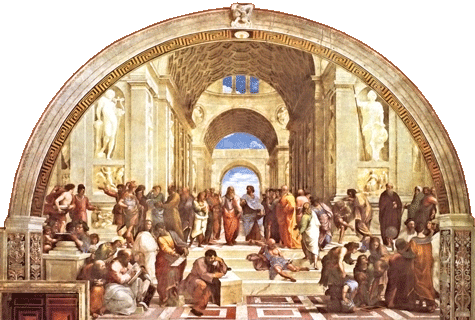 VU, Filologijos fakultetas